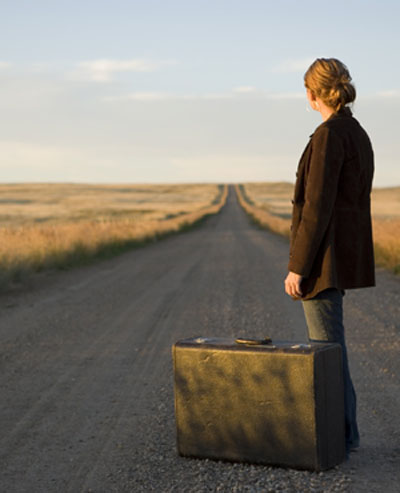 生命重塑的旅程
路加福音24:13-35
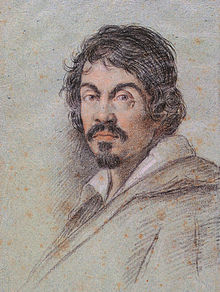 卡拉瓦喬(Caravaggio)
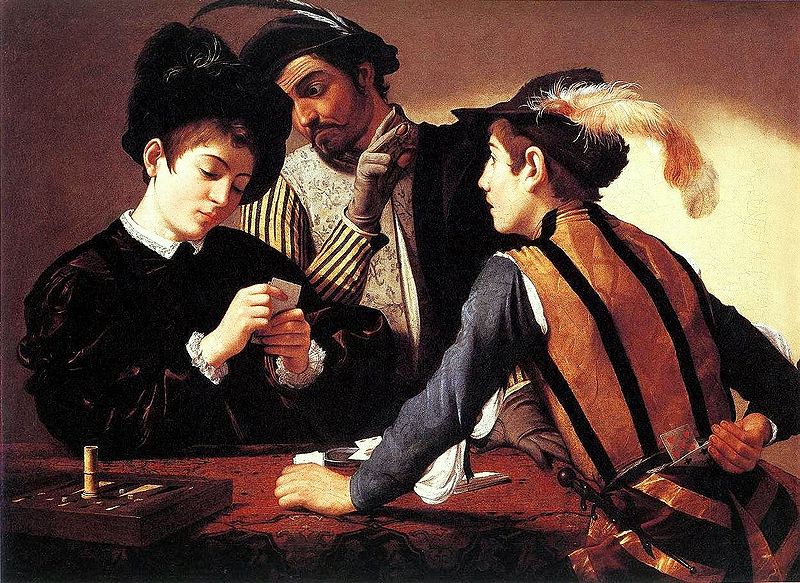 玩牌者
一、灰心、失望、困惑的門徒
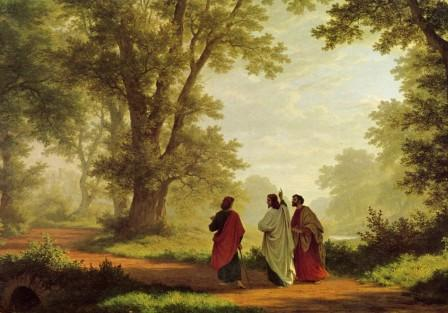 二、陪伴、聆聽、解惑的耶穌
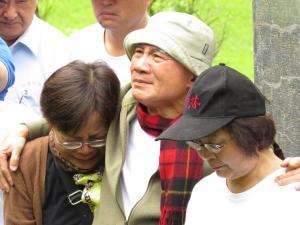 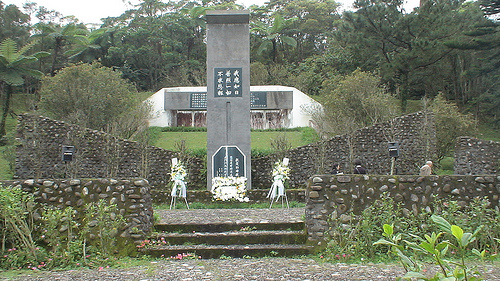 宜蘭的慈林墓園
三、從「陌生人」到「生命的主」
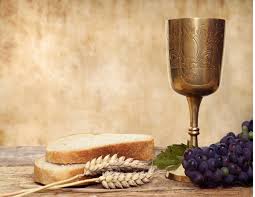 到了坐席的時候、耶穌拿起餅來、祝謝了、擘開、遞給他們。 他們的眼睛明亮了、這纔認出他來．忽然耶穌不見了。(路加24:30-31)
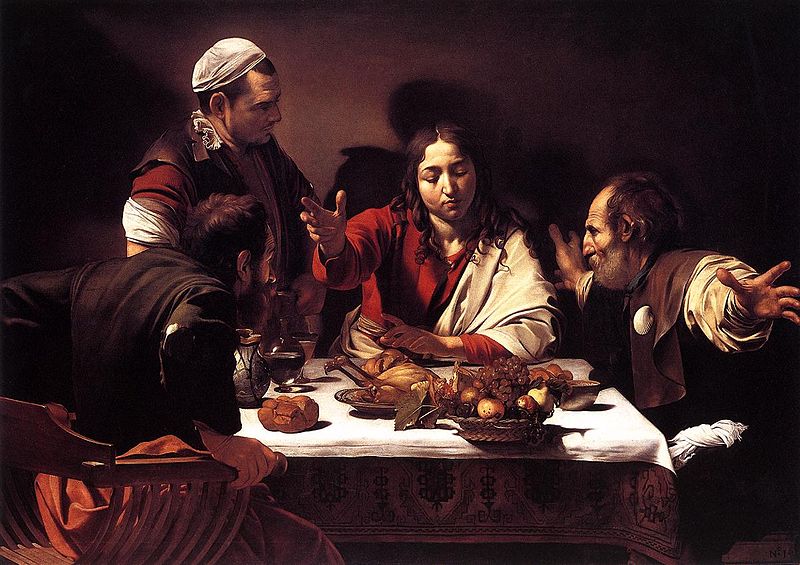 以馬忤斯的晚餐 Supper at Emmaus, 1601
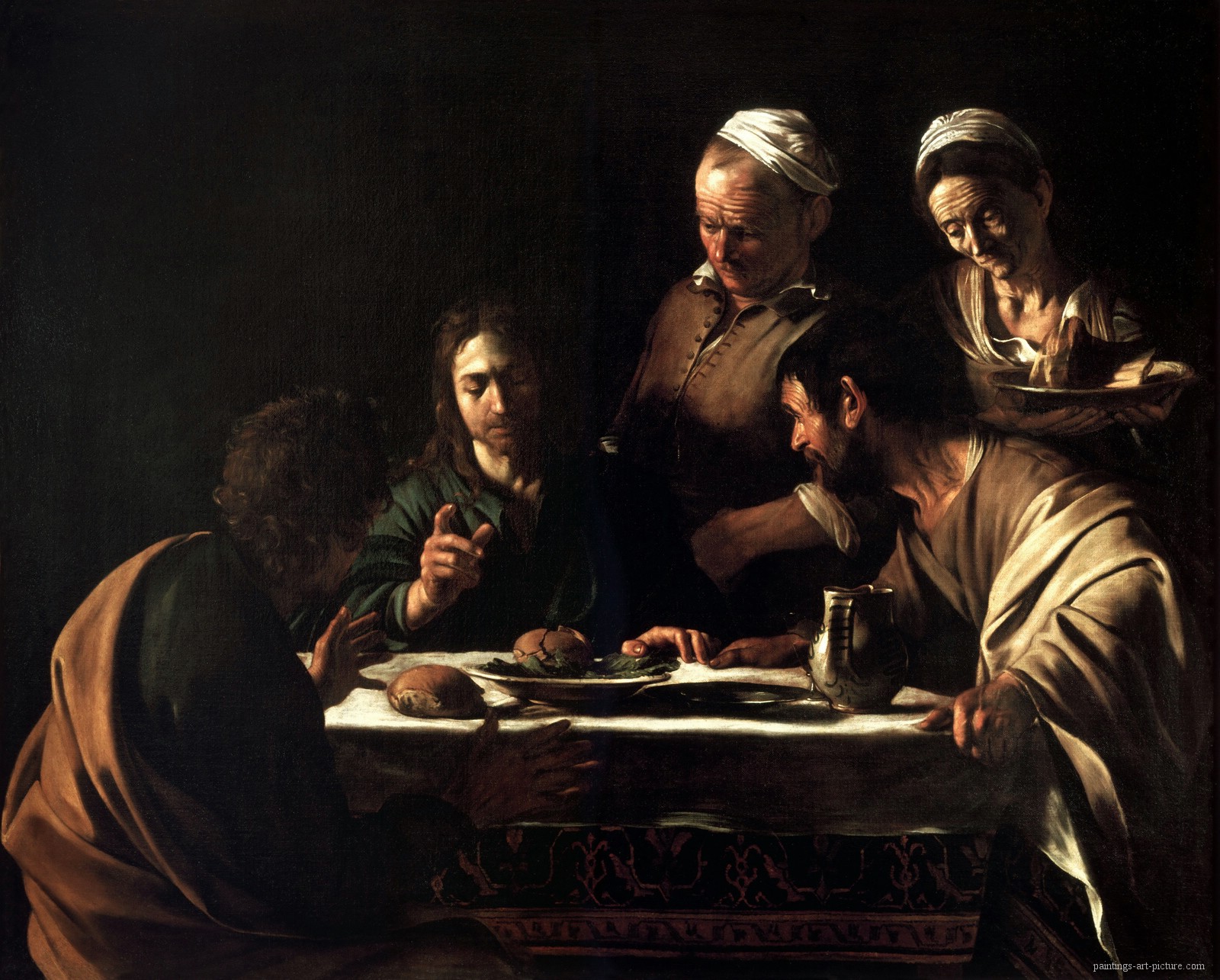 以馬忤斯的晚餐 Supper at Emmaus, 1606
經歷主耶穌同行，生命重塑的旅程
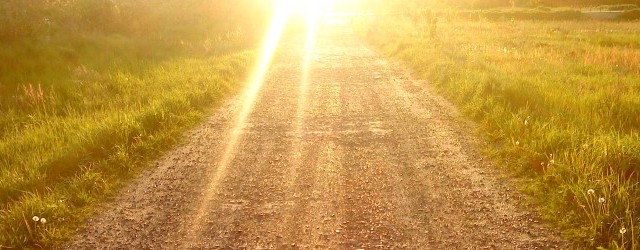